1
2
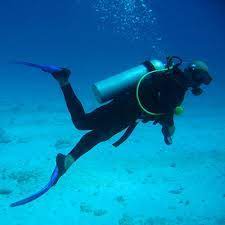 4
3
Câu 1: Chất có thể tồn tại ở những thể nào?
A. Thể rắn, thể lỏng, thể khí
B. Thể lỏng, thể khí
C. Thể khí, thể rắn
Câu 2: Quá trình chuyển từ thể lỏng sang thể rắn gọi là gì?
A. Sự hóa hơi
B. Sự đông đặc
C. Sự Nóng chảy
D. Sự ngưng tụ
Câu 3: Quá trình chuyển từ thể khí sang thể lỏng gọi là gì?
A. Sự hóa hơi
B. Sự Nóng chảy
C. Sự ngưng tụ
Câu 4: Quá trình chuyển từ thể rắn sang thể lỏng gọi là gì?
A. Sự hóa hơi
B. Sự Nóng chảy
C. Sự ngưng tụ
BÀI 11: 
     OXYGEN- KHÔNG KHÍ
I. Oxygen trên Trái Đất
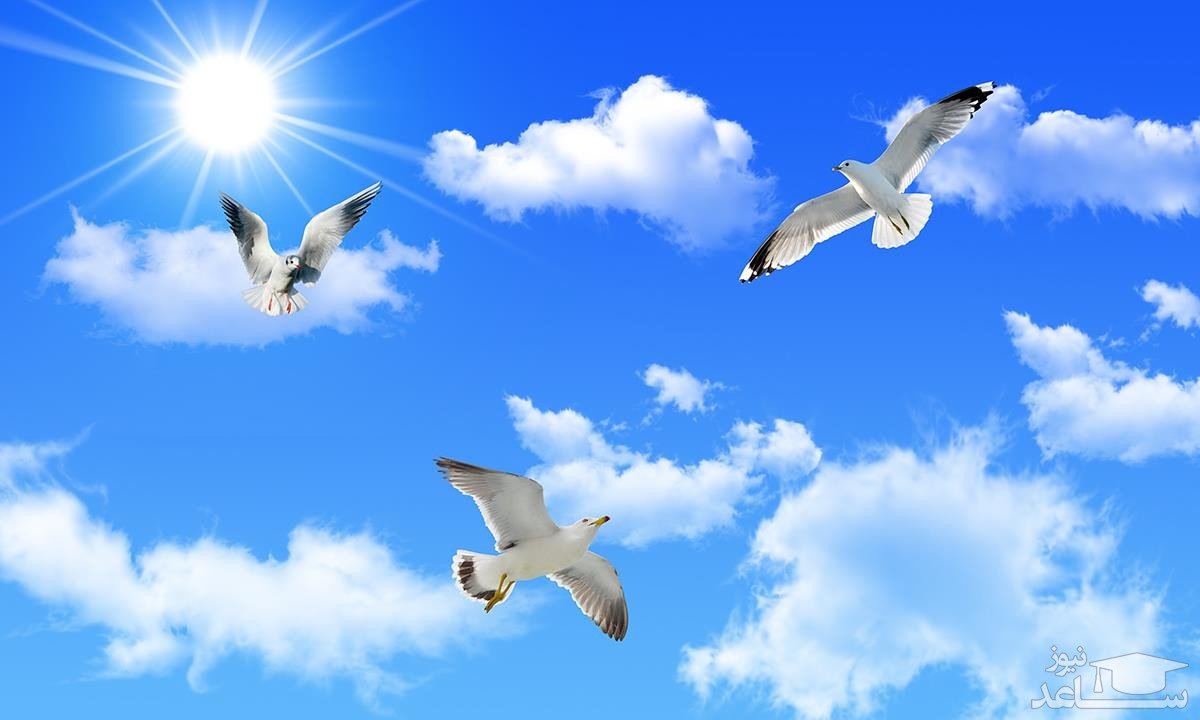 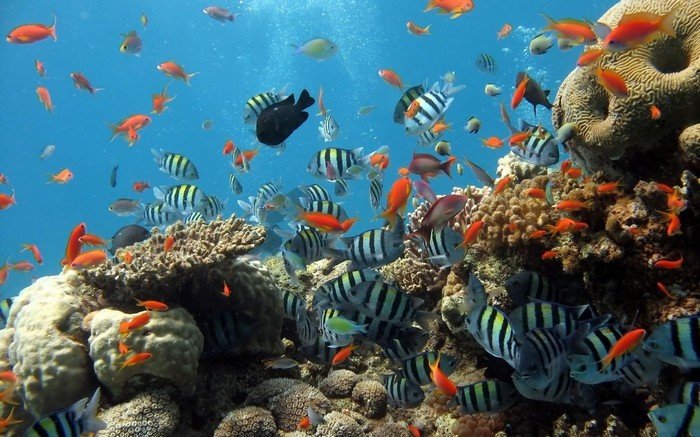 x
x
Môi trường không khí.
Môi trường trong nước.
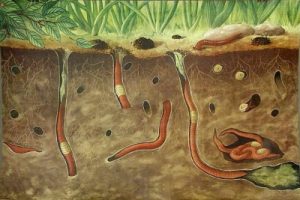 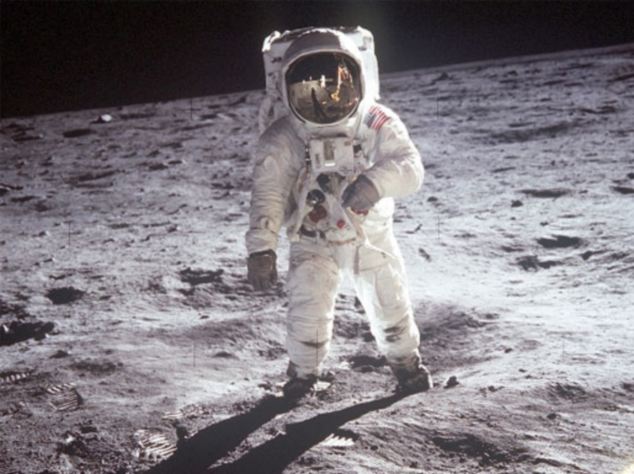 x
Mặt trăng.
Môi trường trong đất.
II.TÍNH CHẤT VẬT LÍ  VÀ TẦM QUAN TRỌNG CỦA OXYGEN
1. Tính chất vật lí của Oxygen
PHIẾU HỌC TẬP
oxygen
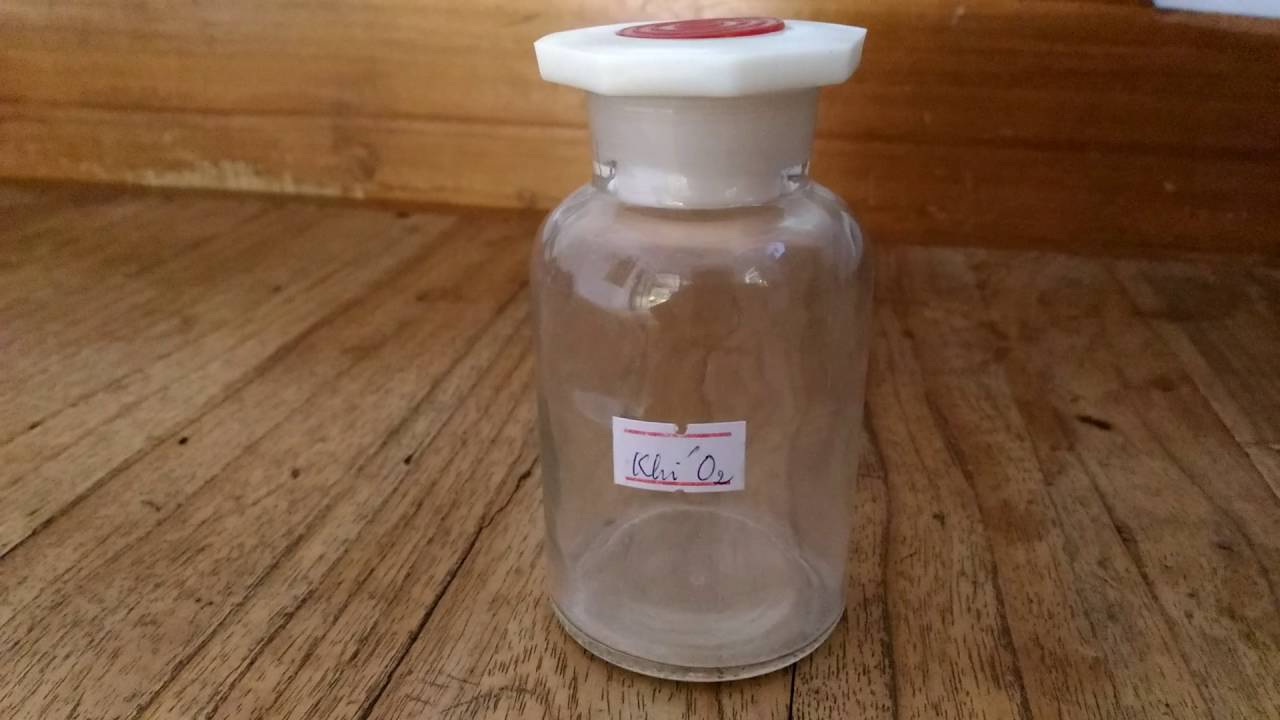 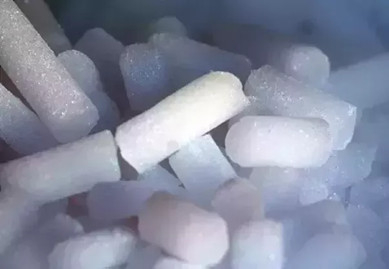 Oxygen rắn
(- 2180C)
Oxygen 
ở điều kiện thường
Oxygen lỏng
(-1830C)
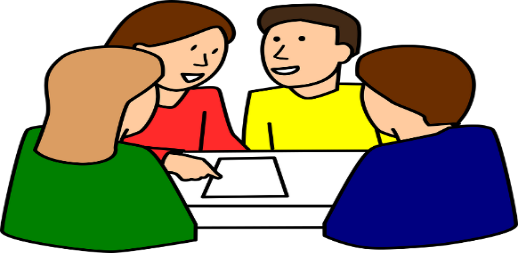 Điền từ thích hợp vào chỗ trống:
Ở điều kiện thường oxygen có trạng thái……….; ...........màu, ………….trong nước. 
Hóa lỏng ở ………0C; hóa rắn ở……… 0C
Ở trạng thái lỏng, rắn oxygen có màu………….
2) Hãy giải thích vì sao trong những bể cá cảnh người ta phải dùng thêm máy sục không khí?
khí
không
ít tan
-218
-183
xanh nhạt
HƯỚNG DẪN VỀ NHÀ
- Xem lại phần kiến thức vừa tìm hiểu
- Làm bài tập 11.1, 11.2  SBT
- Tìm hiểu trước phần 2. Tầm quan trọng của Oxygen và mục III: Thành phần của không khí
Yêu cầu: HS nghiên cứu thông tin SGK trả lời câu hỏi
Kể tên các ứng dụng của khí oxygen trong đời sống và trong sản xuất mà em biết?
 Nêu một số ví dụ cho thấy vai trò của oxygen đối với sự sống và sự cháy.
BÀI 11: 
     OXYGEN- KHÔNG KHÍ (t2)
2. Tầm quan trọng của Oxygen
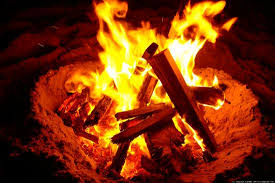 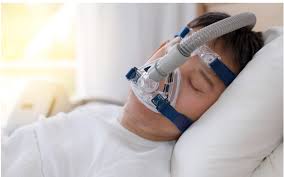 Duy trì sự sống
Duy trì sự cháy
THÍ NGHIỆM DUY TRÌ SỰ CHÁY
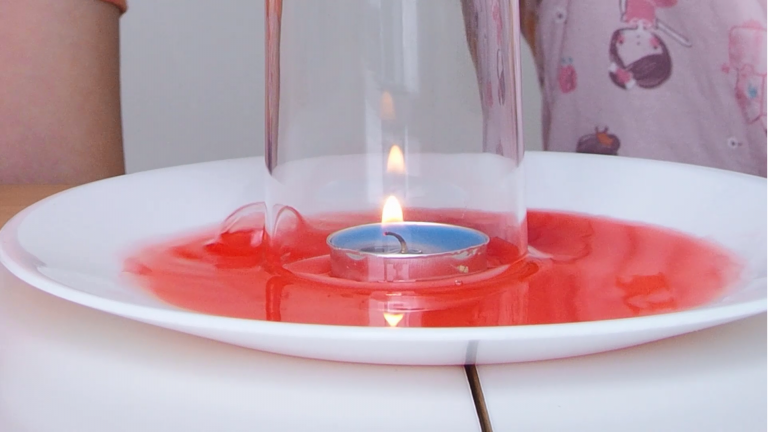 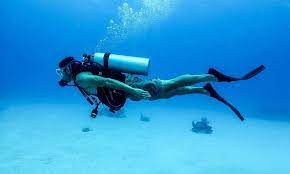 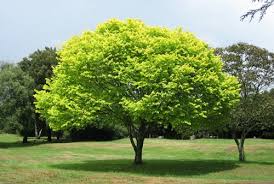 Cần thiết cho quá trình hô hấp của Thực vật, động vật
Thợ lặn dùng khí oxi để thở.
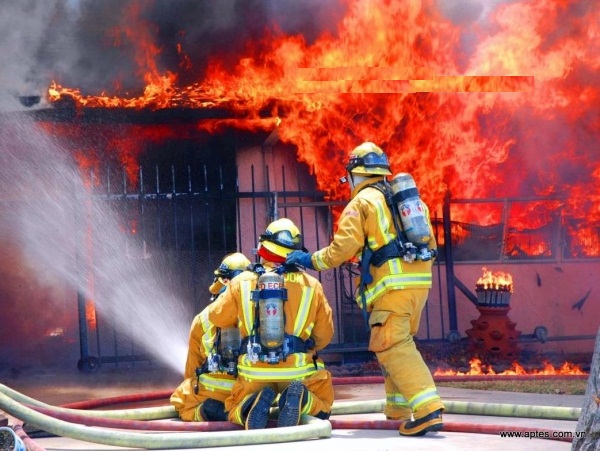 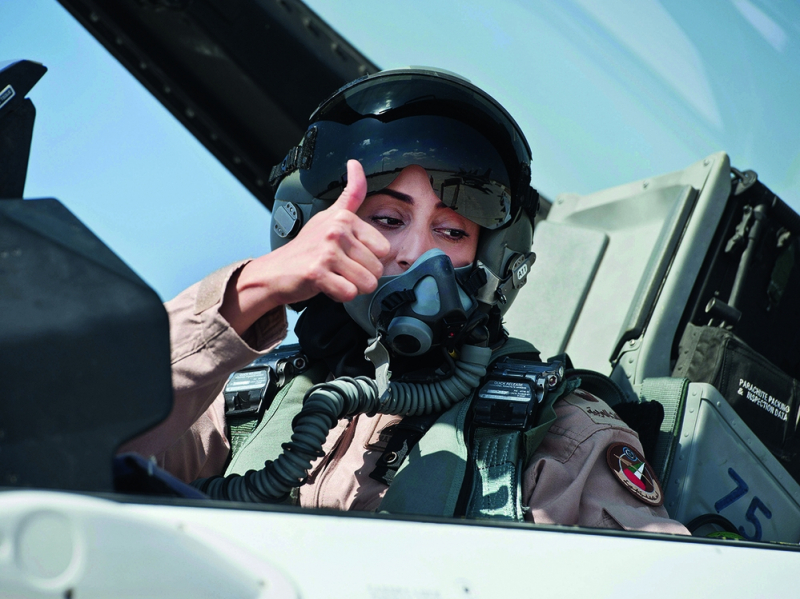 Lính cứu hỏa dùng bình dưỡng khí (chứa khí oxi) khi làm trong môi trường nhiễm khói và khí độc.
Phi công bay cao dùng oxygen nén để thở.
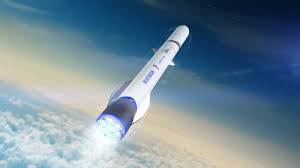 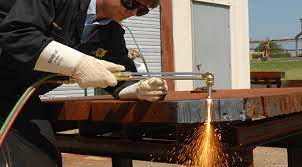 Oxygen lỏng dùng đốt nhiên liệu tên lửa và tàu vũ trụ
Đèn xì oxygen- axetilen
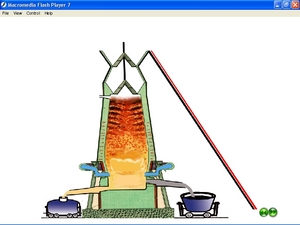 Lò luyện gang dùng không khí giàu oxygen
III. THÀNH PHẦN CỦA KHÔNG KHÍ
Thành phần của không khí
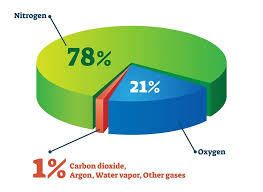 TN: XÁC ĐỊNH THÀNH PHẦN OXIGEN TRONG KHÔNG KHÍ
IV: Vai trò của không khí
Điều hòa khí hậu
Bảo vệ Trái Đất khỏi các thiên thạch rơi từ vũ trụ
- Oxygen trong không khí cần thiết cho sự hô hấp của động vật, thực vật, đốt cháy nhiên liệu
KHÔNG KHÍ
- Nitrogen trong không khí được chuyển hóa thành chất có chưa nitrogen có lợi cho cây cối
- Carbon đioxide cần thiết cho quá trình quang hợp của cây xanh
HƯỚNG DẪN VỀ NHÀ
Nhóm 1: Tìm hiểu về nguyên nhân gây ô nhiễm không khí
Đâu là nguyên nhân gây ô  nhiễm không khí ở khu vực em sống.
Nhóm 2: Tìm hiểu hậu quả do ô nhiễm không khí gây ra.
Tình hình ô nhiễm không khí tại Việt Nam.
Nhóm 3: Tìm hiểu biện pháp bảo vệ môi trường không khí. Bản thân em đã làm gì để góp phần bảo vệ môi trường?
KẾT THÚC TIẾT 2
BÀI 11: 
     OXYGEN- KHÔNG KHÍ (t3)
Nguyên nhân gây ô nhiễm không khí
Hậu quả của ô nhiễm không khí
Biện pháp bảo vệ môi trường
Núi lửa phun trào
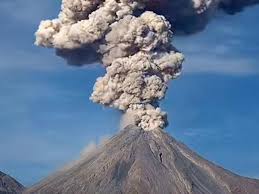 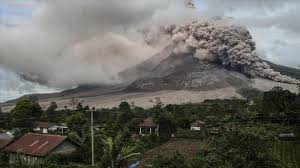 Cháy rừng
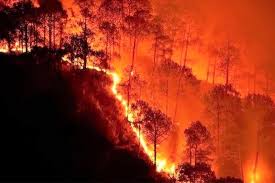 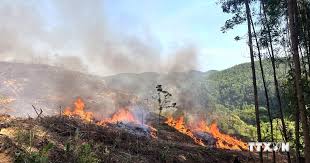 Ô nhiễm do con người
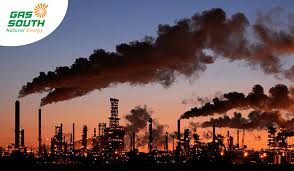 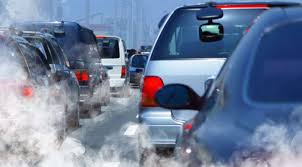 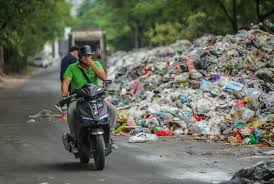 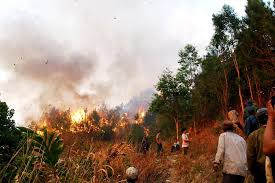 Hậu quả của việc ô nhiễm môi trường
Các bệnh liên quan đến hô hấp
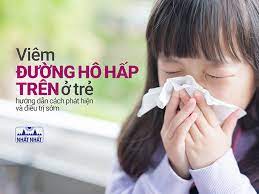 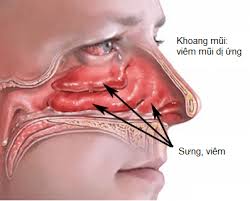 Bệnh viêm mũi dị ứng
Hậu quả của việc ô nhiễm môi trường không khí
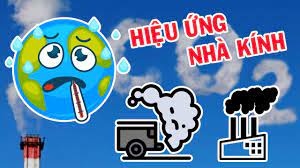 Nếu như chúng ta không ngăn chặn được hiện tượng hiệu ứng nhà kính thì trong vòng 30 năm tới mặt nước biển sẽ dâng lên từ 1,5 – 3,5 m. Điều này sẽ thúc đẩy quá trình nóng lên của Trái Đất diễn ra nhanh chóng. Nhiệt độ trung bình của Trái Đất sẽ tăng khoảng 3,60°C, và mỗi thập kỷ sẽ tăng 0,30°C
BIỆN PHÁP BẢO VỆ MÔI TRƯỜNG
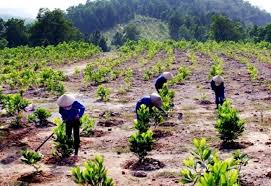 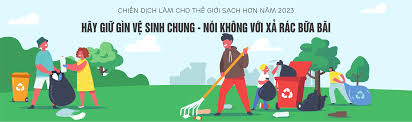 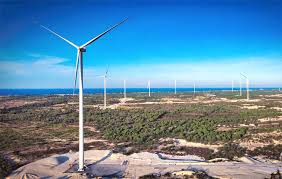 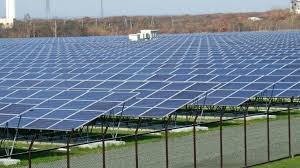 Cánh đồng điện gió ở Lệ Thủy
Pin Năng lượng mặt trời
Hãy lập kế hoạch các công việc mà em có thể làm để bảo vệ môi trường không khí
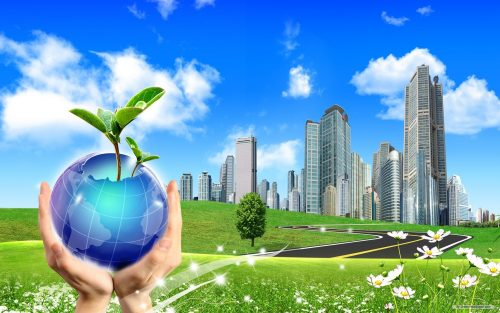 Bài tập 
Câu 1.Chọn câu trả lời đúng trong các câu sau, về thành phần không khí:
 a). 21% khí nitrogen,78% khí oxigen,1% khí khác ( carbondioxide, hơi  nước,khí hiếm...)
 b).21% các khí khác,78% khí nitrogen,1% khí oxigen
 c).21% oxigen,78% nitrogen,1% khí khác (hơi nước,cacbonic,khí hiếm...)
 d).21% khí oxigen,78% khí khác,1% nitrogen.
C
HƯỚNG DẪN VỀ NHÀ
- Xem lại phần kiến thức vừa tìm hiểu
- Làm bài tập còn lại ở SBT
- Tìm hiểu trước bài 12: Một số vật liệu